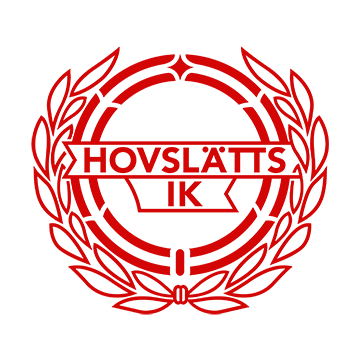 Uppstartsmöte
Hovslätts IK
2024-2025
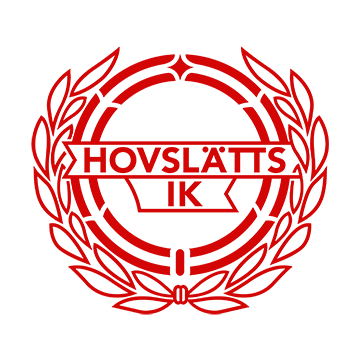 Innehåll
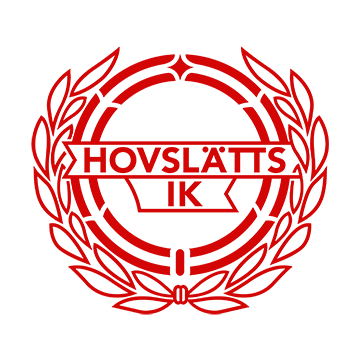 Ledare
Huvudtränare: 		Sebastian Åkesson

Målvaktstränare: 		Kent Lorshag

Lagledare:			Jessica Schönbeck
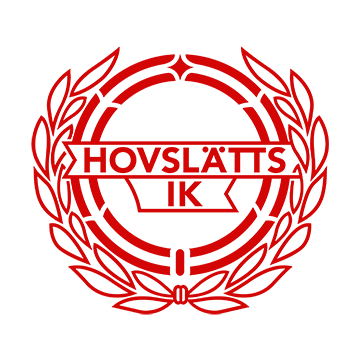 HuvudtränareSebastian Åkesson
Lär känna mig
Arbetar på skola
Liverpool supporter
Torpa, Jönköpingsbo hela livet
Spelat fotboll tidigare i IK Tord, JBK, IF Hallby, Visingsö AIS, Torpa FF
Tränare i Torpa sedan 2020, huvudtränare sedan 2021
Tränarmeriter serieseger 2023 div 4, uppflyttning till div 3 x2 (2021 & 2023)
Utbildningar – SVFF D / Målvakt C / Uefa C licens - Domare

Som tränare är jag…
[Speaker Notes: Skulle jag säga ödmjuk, öppen, kommunikativ och väldigt engagerad.]
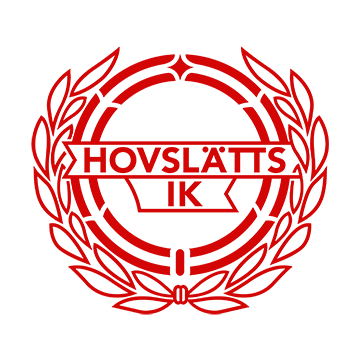 Assisterande/Målvaktstränare Kent Lorshag
Lär känna mig

Bor i Barnarp med familj sedan 1994
Arbetar på fritidsbanken
Tidigare spelat i Thorsvik, BOIS, J-Södra, Norrahammar IK och Barnarp
Fotbollsledare i Barnarp IF, Råslätt SK, J-Södra och Torpa FF
Andra uppdrag, Tränare samt suttit i styrelsen i Jönköpings Bandy (Ungdomsansvarig) men även också anställd verksamhetsledare i 5 år.
Utbildning Grundkurs Fotboll U-1 och U-2Utbildningar i bandy22 års erfarenhet som ledare/tränare i en mängd olika föreningar
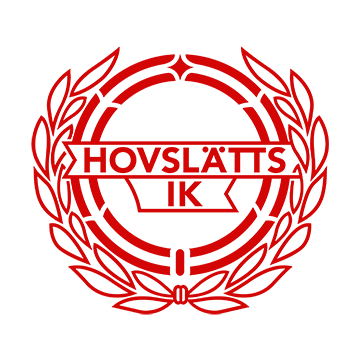 Allmänt
Min bild av er

Varför just Hovslätt?

Varför nu?
[Speaker Notes: Min bild av er
Som ni kanske har märkt så har jag sett er ganska många matcher under hösten. 

Min bild av er att ni är talangfull trupp som helt klart är utvecklingsbar och jag ser fram emot att börja jobba med just er. Det finns en del att arbeta med som jag är väldigt taggad på att göra.


Varför just Hovslätt?
Jag har alltid haft ett bra öga till er klubb och har sett er spela under föregående säsonger, delvis för att scouta er men också jag har ett stort lokalt fotbollsintresse. 

För mig är alltid hela paketet det viktigaste för mig när man ska byta klubb.Jag har fått chansen flera gånger att kliva upp i seriesystemet tidigare men för mig är helheten det viktigaste och så var det inte i den aktuella klubben men i Hovslätt har man fått en familjekänsla direkt och som andas positivet runt omkring med dessutom en jättefin anläggning och det för mig var avgörande. 

Varför nu?
Hos Torpa hade jag en jättehärlig och duktig grupp med tjejer att jobba med som jag trivdes jättebra med. Men efter 5 år kände jag att det var dags för en ny utmaning och att arbeta med en klubb med ungdomsverksamhet med fina värderingar var en stor morot för mig.]
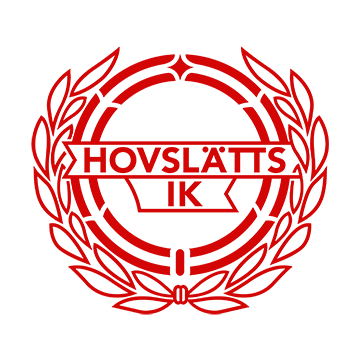 Struktur
Ledarkrav och spelarkrav

Tydlighet
[Speaker Notes: Ni kommer märka under mötet som på följande träningarna att både jag och Kent är väldigt strukturerade och gillar ordning och reda för det tror vi alla mår bäst som ledare och spelare. 

Det ska finnas en tydlighet med det vi gör men med detta sagt så är det inte så att vi är hårda utan tvärtom vi är båda ganska mjuka ledare som värderar att vi har kul med vår fotboll och att må bra men vi vill såklart också vinna matcherna och det tror vi att man kan lyckas med om vi sätter krav på er också.]
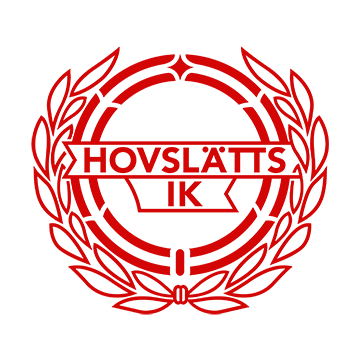 F-09/10
Slussas in långsiktigt

Inga krav bara ha kul och utmana sig själva på högre nivå

Delta på föreläsningar, teóri osv

Välkommande
[Speaker Notes: Vi har ju även några från vårt F-09/10 lag här idag och det tycker vi är jättekul. 
Ni är ju såklart väldigt viktiga för klubben och jag vill understryka att vi ser bara positivt på eran deltagande om ni vill komma på träningar.

Våran plan är egentligen slussa in dem som vill in i laget på ett långsiktigt sätt där man börja på träning för att känna på nivån och därifrån ta steg för steg. 

Det som är viktigt är att man inte ska känna en press att prestera när man kommer till oss utan ni ska ha kul och få möjligheten att testa er en högre nivå helt enkelt. 

Jag tänker också att dem som är nyfikna även får delta på teori, föreläsningar vi kommer ha framöver.

Här finns ju även krav på er i damlaget att ta hand om tjejerna som kommer underifrån så att känner sig välkomna och hjälpa dem på träningsplanen.]
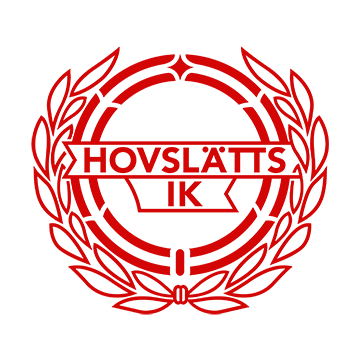 Säsongsplanering
[Speaker Notes: Grovplaneringen för kommande säsong

November – Mars Försäsong med fokus på konditionsuppbyggnad, teknik, spelförståelseTräningsmatcher 2-3 st TeoriSpelarsamtal – Här tänker jag ett kortare samtal där vi får prata lite enskild med var och en av er och höra hur era tankar och funderingar går.Föreläsningar kost och mental träning

Mars – AprilToyota Cup TräningslägerMatchförberande och videoanalyser

April - JuniSeriestart LagaktivtetVideoanalyser

Augusti – OktoberSerie fortsättning..Videoanalyser

Här kommer det komma in lite mer under tiden. 
Det ska läggas in bl.a. lagaktivtet m.m]
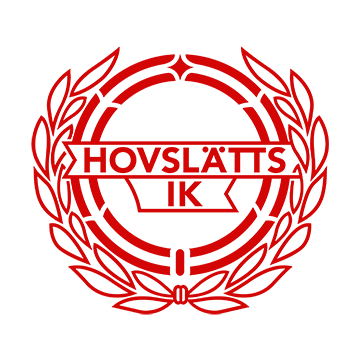 Försäsongen 2025
Teori – På försäsongsmötetFotbollsbegrepp TaktikPositionsförväntningar

Veo-kameran

Försäsongsmatcher1 inbokad – Ekhagens IFTanke att vi ska spela 2-3 st innan Toyota cupHär vill jag variera svårigheten på motståndare så vi möter olika typer av motstånd. 

Träningsläger? Finns det ett intresse för detta?
[Speaker Notes: Teori: Fotbollsbegrepp som kommer följa med hela säsongen.Jag vill att vi ska lära oss vanliga Fotbollsbegrepp och hur man använder sig av dessa under matcher, träningar osv.

Vi kommer även gå igenom en hel del taktik där vi samtidigt titta på vad som förväntas på dem olika positionerna på planen i formationen och i vissa situationer.

VEO: Vi kommer också använda oss av VEO kameran för att filma våra matcher och samt gå igenom dessa såklart. Detta tror jag är en stor nyckel för er att öka er förståelse för vår taktik samt ett jättebra verktyg för er utveckling. Min tanke är att vi ska egentligen filma alla våra matcher om det finns möjlighet till detta då herrlaget och vi delar på denna. 

Försäsong
1 motståndare inbokad – Ekhagens IF Tanke att vi ska spela 2-3 st innan Toyota cupHär vill jag variera svårigheten på motståndare så vi möter olika typer av motstånd. 


Träningsläger – Det behöver inte vara så långt bort utan kan tex vara på Visingsö över en helg. 

Tanken med träningslägret är att man åker iväg gör lagaktiviteter, tränar, umgås och har jäkligt kul. Detta är något vi behöver fundera på ganska så snabbt också då det behöver bli dags att boka detta.]
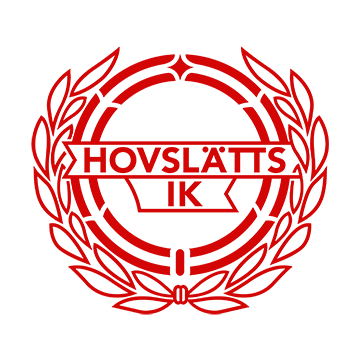 Träningarna
2 träningar i veckan till nyår – 3 träningar efter nyår
Tisdagar18:30-20:00 Löpning/gymFokus på kondition, explosivitet och styrka som kommer vara i gymmet.Plats, löparspåret och gymmetIngått samarbete med fyscoach

Torsdagar Konstgräs 19:30-21:00 Tematräningar – Kommer det mer om på nästa sidaKnäkontroll – Viktigt!
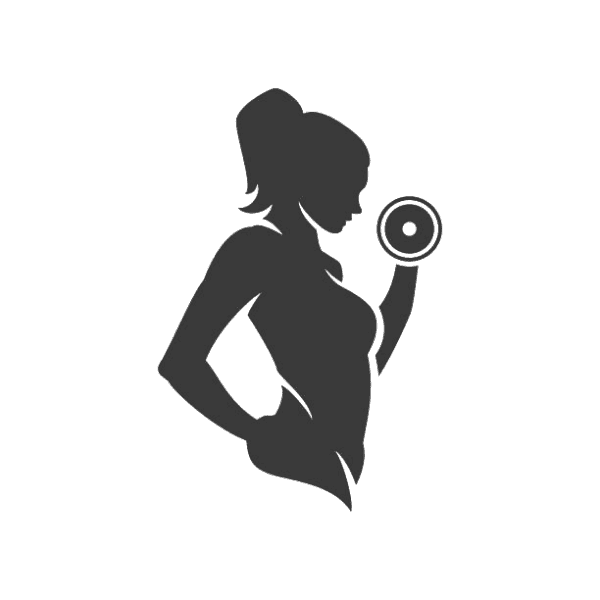 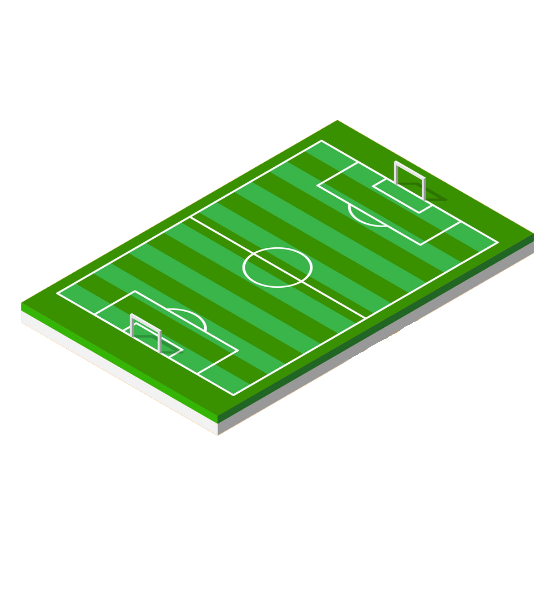 [Speaker Notes: Vi kommer att börja träna 2 gånger i veckan och kommer mycket troligtvis gå över till 3 ggr i veckan efter nyår där vi kommer ha 2 konstgrästräningar och 1 baserad på gymmet som kommer vara valfri. Vi ska försöka lösa en tid på Jordbrovallen. 
Tisdagar:
Kommer det fokuseras mest på att jobba upp konditionen och styrkan där första delen kommer vara löpning eller intervaller i spåret sedan gå in för att köra sista 45-60 min i gymmet där det kommer vara styrka, knäkontroll, explosivitet övningar osv. 

Samarbete: Jag har löst ett samarbete med företaget fyscoach som sysslar med fotbollsfys så dem kommer sätta upp fyspass för oss en gång i veckan men fokus på just fotbollsfys men även knäkontroll m.m. Här finns det också en möjlighet för oss att öka samarbetet med dem genom att dem kommer ut och har föreläsningar eller pass också om vi skulle vara intresserade av detta. 

Torsdagar:Här kommer vi börja arbeta med tematräningar från början och kommer först och främst börja få igång fötterna efter uppehållet och bli lite van med bollen igen och därifrån börja bygga upp till mer fokusering temat för träningen. Här kommer vi också lägga in lite olika övningar emellanåt tex dynamisk rörelse, spelaktivering, knäkontroll, explosivitet osv.]
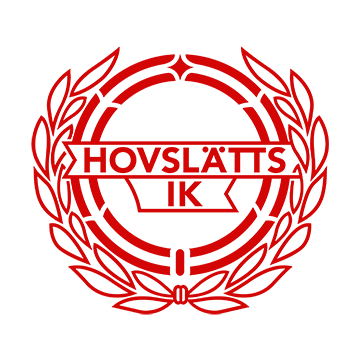 Tema-träningarna
Tematräningar – Vad är då tematräningar?
Tematräningar innebär att vi har ett specifikt tema på träningen där vi fokuserar på ett visst område.
Framförallt kommer temat under säsongen vara anfall, kontringar, försvar, fasta situationer, speluppbyggnad och  kondition/styrka. Här kan det tillkomma något specifikt utöver
Till exempel
Anfallstema - fokusering på att komma till avslut, inlägg, grundförutsättningar i sista 3:e delen osv. Är det försvar så är det tex presspel, störa i speluppbyggnad, formationsrörelse, täckning, understöd fokus. 
Fotbollsbegrepp som förklarar situationer, detta ska vara ett språk som vi använder oss

Men varför ska vi använda oss av denna modell då?
Temat kommer i stora drag vara under en vecka.
[Speaker Notes: Anfallstema så kommer det vara mycket fokusering på att komma till avslut, inlägg, grundförutsättningar i sista 3:e delen och mycket annat. Är det försvar så är det tex presspel, störa i speluppbyggnad, formationsrörelse, täckning, understöd osv som är i fokus. Men här kommer såklart mycket blandas för är det anfallstema så är det ju även försvar i det men att extra fokus kommer ligga på det aktuella temat. 

När vi har dessa träningar så kommer vi använda oss av fotbollsbegrepp som förklarar situationer som vi kommer stöta på. Detta ska vara ett språk som vi använder oss av så viktigt såklart att man har förståelse för alla begreppen som finns. Det är också något vi kommer ha möte om och gå igenom på försäsongsmötet längre fram.

Jo med detta ska vi kunna bygga upp vårt spel och få ökat förståelse för just dem bitarna som är under temat för få en större förståelse varför och hur vi gör vissa saker på planen.]
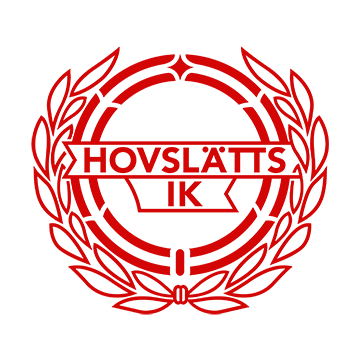 Spelarkrav / Förväntningar
Kom till träningen i tid. Start för ombyte tillsammans i omkl. rummet 20 min innan träning start.- Samlingstid på plan 10 min innan. 
Under träning kräver jag detta av er
- Attityd
- Fokus
- Ansträngning
- Positiv inställning
Planering: Jag förväntar mig under säsongen att alla planera sina semestrar och ledigheter efter hur spelschemat  ser ut i den mån man kan. 
Vet man att man är ledig under någon match framöver så ska detta fyllas i matchfrånvaro dokumentet.
[Speaker Notes: Sen kommer vi till lite krav vi har på er spelare, det är ganska självklara saker vi kräver av alla och något jag tror alla håller med om och säkert redan är duktiga på. Men något som ändå är viktigt att ta upp.
Attityd: Jag kräver att man ha en bra attityd till lagkamrater och ledare, det handlar om respekt för varandra. Man lyssnar och tar in vad ledare och lagkamrater säger och låter alla ta plats. Fokus: Fokus på träning, genomgångar och vill vara nyfiken att lära sig något nytt varje träning. 
Ansträngning: När man är på träning ger man alltid 100% i alla övningar och bidra till god stämning i laget.
Positiv inställning: Är ganska genomgående i dem andra kraven också men viktigt att man kommer till träning/match/möten med en positiv inställning till allt och ett leende gör väldigt mycket, men också som att säga hej till alla i laget. Det är små saker som gör väldigt mycket i ett lag.

Vi vill uppehålla stor positivitet i spelar gruppen där alla går ut samma håll. 

Planering:
En annan viktig punkt som också är ett krav vi har på er spelare. Planera så mycket ni kan för att närvara på träning som på matcher. Det handlar också om respekt till lagkamrater som ledare.]
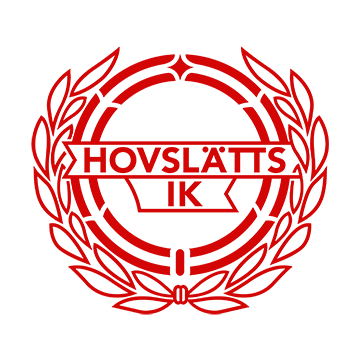 Ledarkrav
Såklart ska det finnas förväntningar på oss som ledare också.

2-3 ledarstyrda träningar i veckan med ett tydligt fokus.
    Av oss ska ni få kvalitiva träningar där det finns en röd tråd som speglar vårat sätt att spela    fotboll.

Vi kommer alltid vara bra förberedda inför träningar samt matcher. Detta genom en bramatch genomgång samt scouting av motståndare.
Spelare får i den mån vi hinner, få återkoppling om sin träning prestation/utveckling under träningsplanen samt innan träning eller efteråt. - Man kan också när som gå till mig och be om detta också. - Vissa vill ha mer än andra så kontakta mig om du skulle vilja ha mer. 

Kanske den viktigaste punkten idag! Jag är en tränare som är väldigt mån av hur ni mår. Till mig kan man alltid gå om man har något problem som man vill ta upp. Min dörr är alltid öppen för er.För mig är det jätteviktigt att man mår bra när man kommer till träningen som efteråt.
[Speaker Notes: 2-3 ledarstyrda träningar i veckan med ett tydligt fokus.
    Av oss ska ni få kvalitiva träningar där det finns en röd tråd som speglar vårat sätt att spela    fotboll.

Vi kommer alltid vara bra förberedda inför träningar samt matcher. Detta genom en bramatch genomgång samt scouting av motståndare.
Spelare får i den mån vi hinner, få återkoppling om sin träning prestation/utveckling under träningsplanen samt innan träning eller efteråt. - Man kan också när som gå till mig och be om detta också. - Vissa vill ha mer än andra så kontakta mig om du skulle vilja ha mer. 

Kanske den viktigaste punkten idag! Jag är en tränare som är väldigt mån av hur ni mår. Till mig kan man alltid gå om man har något problem som man vill ta upp. Min dörr är alltid öppen för er.För mig är det jätteviktigt att man mår bra när man kommer till träningen som efteråt.]
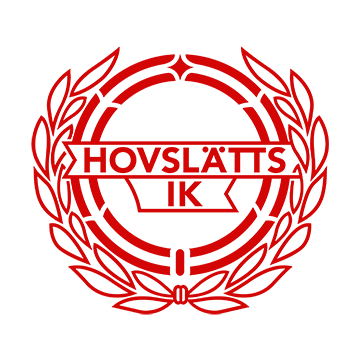 Kallelser träning/matchBöteslista
Kallelse träning Skickas ut 2 dagar innan träningSvar senast innan kl 12:00 på träningsdagen
Kallelser matchSkickas ut 3-5 dagar innan matchSvar så snabbt som möjligt
Frånvaro matchMåste ske 2 veckor innan aktuella matchen spelas
Böteslista – Pengarna som går till böterna går tillbaka till spelartruppen som vi gör något kul för.
[Speaker Notes: Kallelse träning: Vi kommer skicka ut kallelser på appen och det kommer oftast 2 dagar innan träningen. Ska se om man kan lämna den öppen tidigare så man kan svara i förtid, oklart om det går. Men det som är viktigt är att man svarar kl 12:00 på träningsdagen och detta för att vi ledare ska kunna planera träningen utifrån antalet spelare så det handlar om respekt till ledare som till lagkamraterna såklart.

Sen förstår vi såklart om det sker saker efter den tiden och man plötsligt blivit sjuk eller något annat kommit emellan som gör att man inte kan men då måste man meddela oss detta snabbast möjligast och gärna till mig om då jag håller i planeringen av träningen. Är det giltiga skäl så slipper man såklart böter ska tilläggas.

Kallelse match: Skickas ut runt 3-5 dagar tidigare så ni spelare kan förberedda er men här vill jag också slå ett slag för att övriga spelare fortfarande kan behövas.

Frånvaro match: Detta ska skrivas i frånvaro dokumentet som finns på hemsidan och är osäker om man kan nå den via appen men annars får ni öppna det i safari och gå den vägen. Jag ska också visa hur man kommer åt denna strax. 

Böteslista: Vi kommer ha böteslista just för ha struktur med träning och matcherna framför allt och detta har vi för vi tror att det kommer gynna oss framöver. Jag har tidigare använt mig av detta och sett stor effekt av detta. Pengarna som går till böterna går direkt till lagkassan som vi gör något kul för på slutet av säsongen.]
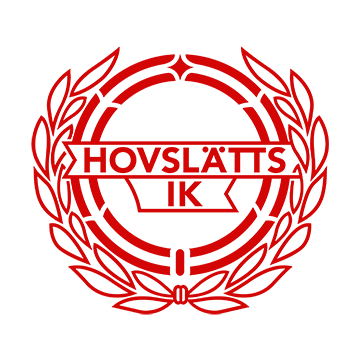 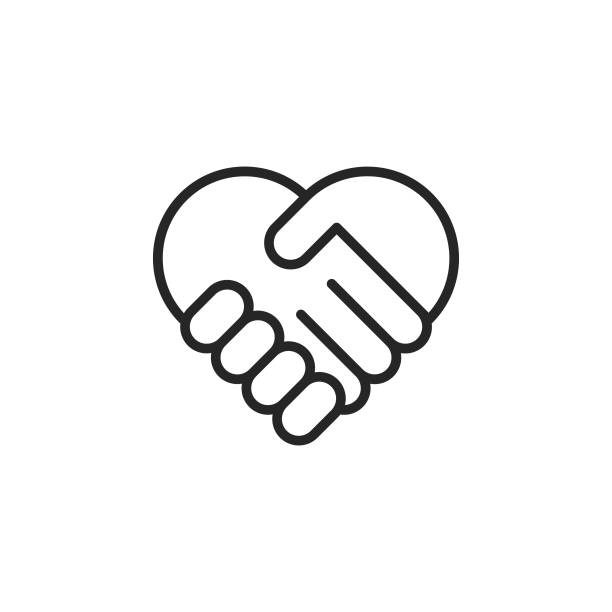 Spelarråd
Vad är ett spelarråd?
Ett råd på 2-4 spelare 
3 möten på ett år, 1 innan seriestart därefter 1 under våren och 1 under hösten.
Syftet
Inflytande och möjlighet att kunna påverka.Forum för er spelare att få känna trygghet och delaktighet.
Till exempel kan det vara önskemål om inköp av viss material som:Kläder, träningsmaterial osv Men också tankar och funderingar av utformningen av träningarna, taktik eller något annat som behöver lyftas till tränare eller förening.
Uppdrag
Länk mellan spelare – ledare/förening Tillgängliga för att samla tankar och idéer. 
Leder 3 möten under året där protokoll skrivs och där allas tankar tas upp. 

Återkoppling
[Speaker Notes: Ett råd på 2-4 spelare – Lagkaptenen bör vara med här

Syftet
Syftet med ett spelarråd är att ni spelare ska få mer inflytande och möjlighet att kunna påverka er fotboll och förening i stort.  Det ska vara ett forum för er spelare att få känna trygghet och delaktighet.

Uppdrag
Dessa ska funka som en länk mellan spelare – ledare/förening – Ska alltid vara tillgängliga för att ta samtal med lagkamrater för att samla tankar och idéer. 
Leder 3 möten under året där protokoll skrivs och där allas tankar tas upp. 

Återkoppling
Det som tas upp under spelarråden meddelas vidare till tränarna som därefter bollar detta vidare med ledarstaben/föreningen. Vissa saker är lätta att förändra och vissa saker är mer komplexa eller tar lång tid så klart. Det är oavsett viktigt att det blir en dialog, att spelarna får återkoppling av tränarna/föreningen och att saker följs upp.]
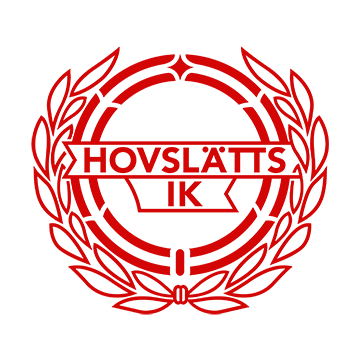 Spelfilosofi
Presspel - konditionsbaserat

Rak och bred anfallsinriktad fotboll

Offensiva ytterbackar 

Krigamentalitet - lagsammanhållning
[Speaker Notes: Vi kommer inte gå in på detaljer hur vi ska tänka utan det kommer längre fram. Men i stora drag kan man säga att det innehåller.
- Ett presspel som startar högt upp på planen och innefattar att vi behöver hålla konditionen hög för att orka.
- Rak och offensiv fotboll och där vi ska utnyttja motståndarnas bolltapp och gå till kontringar snabbt när motståndarna inte är i position. 
- Offensiva ytterbackar – Innefattar att vi vill lyfta ytterbackar när bollen är på deras sida och involvera dem i anfallsspelet- Krigamentalitet/Lagsammanhållning – Här handlar det om att ta med oss mycket energi in till matcher och peppa varandra till bra agerande på planen. 

Det är mest ett smakprov så det kommer mer ingående hur vi tänker kring detta.]
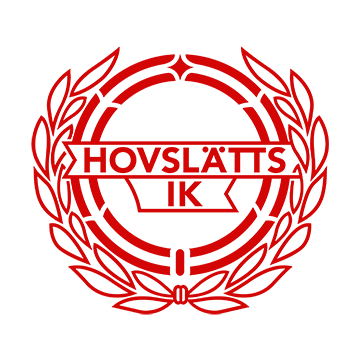 Spelidé
Formation 4-3-3

Backup formationImplanteras under försäsongen och framförallt träningsmatcherna. 
Spelidén Hålla lagdelarna högt med högt presspel

Mer om spelidén och utformningen av detta kommer under försäsongen på sösongsmötet.
[Speaker Notes: Formation: Jag har tidigare använt mig av en 4-3-3 formation som jag även vet att ni har använt er av så min tanke är att vi fortsätter med denna. Detta kan dock ändras om jag ser att truppen passar en annan formation bättre.
Eftersom ni spelade 4-3-3 förra säsongen också så det blir inte så stor omställning för er men det kommer säkert vara en del taktiska förändringar som vi måste lära oss. 


Backupformation: Jag anser alltid att det är smart att ha en backup formation om sin första formation inte funkar under match.Under försäsongen så ska detta implanteras in i träningsupplägget och framförallt träningsmatcherna. 
Men vilken och när detta ska införas kommer så småningom när jag känt på truppen. 

Spelidé: Kommer stora drag att vara i att hålla våra lagdelar högt och sätta presspelet högt på motståndarnas planhalva. Detta för vi vill vinna bollen högt på motståndarnas planhalva för kunna attackera när motståndarna inte är i försvarsställning.]
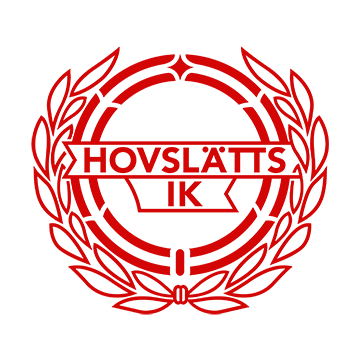 Aktivitetsgrupper
Tanken: Tanken med aktivitetsgrupper är att lagsammanhållningen ska bli bättre så vi blir mer samspelta i laget

En uppstyrd aktivitet anordnad av vardera grupp 1 gång i månaden.T.ex. Spela spel, 5 kamp, filmkväll, käka pizza, minigolf osv
Grupper om 3-5 spelare där alla ska få vara med och styra upp något. 
Klubblokalen ska finnas till förfogande om man vill låna denna.
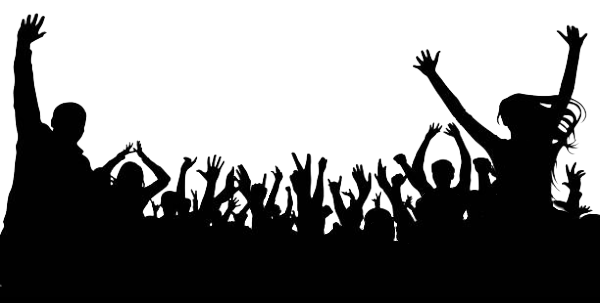 [Speaker Notes: Tanken: Tanken med aktivitetsgrupper är att lagsammanhållningen ska bli bättre så vi blir mer samspelta i laget. Detta är viktigt att vi försöker göra och att alla bidra på sitt sätt för att det ska funka. Detta är också något som ni spelarna planera och leder och tanken är att det är endast spelare som delta även om det är trevligt om ledarna blir bjudna om man så vill ;)

Som jag sagt så behöver det inte vara något stort som anordnas utan det räcker med något litet också och behöver inte vara på helgerna utan kan vara efter en träning, match eller när som. 

Inte obligatoriskt att delta såklart men trevligt om det är en del som är med på detta faktiskt.]
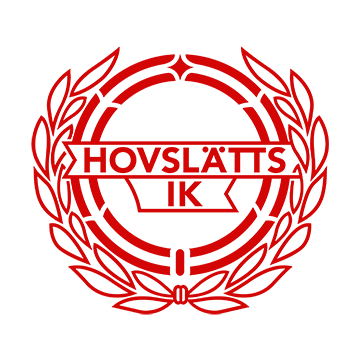 Sociala medier
Spelarpresentationer – matchinfo – månadsmatcher osv

Spelarbilder

Spelaransvar
Finns det någon som skulle vilja ha lite mer ansvar över sociala medier vilket kan vara att skriva inför match referat – intervjuer med spelare osv Finns mycket man kan göra och arbetet är väldigt brett.
[Speaker Notes: Vi kommer denna säsongen börja bli mer aktiva på sociala medier.

Jag använder mig mycket av sociala medier. För mig är det viktigt att klubben och laget visar sig på sociala medier på ett proffsigt sätt. Detta kan också locka till sig att intresset för klubben/laget blir större.


Spelarbilder: Jag kommer så småningom börja ta lite spelarbilder på er som ska användas under säsongen och dessa bilder är endast till vår instagram där vi lägger ut gameday-inlägg med spelare och osv. 

Spelaransvar: Behöver inte svara nu utan går att komma senare med detta.]
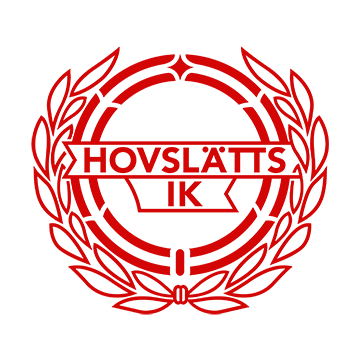 KommunikationLagchatt / Spelarchatt
Whatsapp lagchatt - För alla spelare & ledareInformationskanalen kommer fortsatt vara Whatsapp där vi skickar ut information som vi anser att ni behöver ta del av direkt. Det kan vara t.ex. om träningarna ändrar tid, plats osv.

Whatsapp spelarchatt – För alla spelarna endastKopplat till spelarrådetForum till er spelare som vill snacka loss med varandra.

Ansvar att läsa när det kommer meddelande i chatten.
[Speaker Notes: Whatsapp lagchattInformationskanalen kommer fortsatt vara Whatsapp där vi skickar ut information som vi anser att ni behöver ta del av direkt. 

Whatsapp spelarchatt – För alla spelarna endastKopplat till spelarrådetForum till er spelare som vill snacka loss med varandra.

Ansvar att läsa när det kommer meddelande i chatten.]
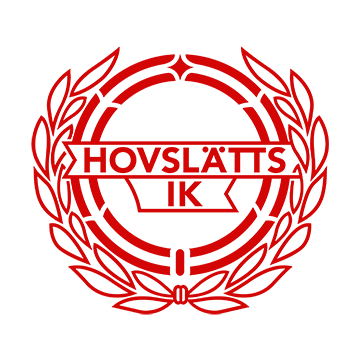 Övrigt
Finns det några övriga punkter som ni önskar höjs?
Kan vara vad som helst mellan himmel och jord